Краевая школы управления
Система мер по совершенствованию оценочных процедур и обеспечению их объективности
Семенов Сергей Викторович
д/о «Дружба», 2019
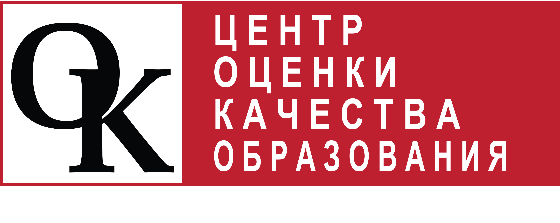 Система оценки качества образования
http://coko24.ru/wp-content/uploads/2018/10/РСОКО-НОО.pdf
Региональные оценочные процедуры
http://coko24.ru
Федеральные оценочные процедуры
http://fioco.ru/ru/osoko/vpr/    http://www.eduniko.ru/
Международные сравнительные исследования
http://fioco.ru/ru/osoko/msi http://www.iea.nl/ http://www.oecd.org/pisa/
Международные сравнительные исследования
PIRLS-2021
PISA-2021
http://fioco.ru/ru/osoko/msi http://www.iea.nl/ http://www.oecd.org/pisa/
Федеральные оценочные процедуры НОВОЕ
«… обеспечение глобальной конкурентоспособности российского образования, вхождение Российской Федерации в число 10 ведущих стран мира по качеству общего образования»
/
Федеральные оценочные процедуры НОВОЕ
«… обеспечение глобальной конкурентоспособности российского образования, вхождение Российской Федерации в число 10 ведущих стран мира по качеству общего образования»
«региональная PISA» к 2024 году пройдет во всех регионах России
Красноярский край: «региональная PISA» - 2021
http://fioco.ru/metod  http://fioco.ru/pisa-for-schools http://www.oecd.org/pisa/pisa-for-schools/
Федеральные оценочные процедуры НОВОЕ
«… обеспечение глобальной конкурентоспособности российского образования, вхождение Российской Федерации в число 10 ведущих стран мира по качеству общего образования»
Красноярский край: «региональная PISA» - 2021
участвует около трети всех образовательных организаций
проходит на компьютерах
http://fioco.ru/metod  http://fioco.ru/pisa-for-schools http://www.oecd.org/pisa/pisa-for-schools/
Федеральные оценочные процедуры НОВОЕ
«… обеспечение глобальной конкурентоспособности российского образования, вхождение Российской Федерации в число 10 ведущих стран мира по качеству общего образования»
Читательская грамотность
Математическая грамотность
Естественно-научная грамотность
Финансовая грамотность
Глобальные компетенции
Креативное мышление
http://skiv.instrao.ru/support/demonstratsionnye-materialya/index.php
Региональные оценочные процедуры НОВОЕ
http://b68220.vr.mirapolis.ru/mira/s/LE6aXo
[Speaker Notes: Вебинары ЦОКО (1 раз в 1,5-2 месяца) предназначены для учителей и методистов
Прошёл первый вебинар "Оценка естественнонаучной грамотности в формате PISA (развёрнутый анализ открытых заданий PISA и мониторинга функциональной грамотности )]
Региональные оценочные процедуры НОВОЕ
[Speaker Notes: Номера - Варианты программ ФГОС НОО обучающихся с ОВЗ]
Региональные оценочные процедуры НОВОЕ
Материалы разосланы в муниципалитеты
Заканчиваем методические материалы
Объективность оценочных процедур
Если результаты оценки будут использоваться тем, кто проводит процедуру оценки, он будет заботиться о их объективности
Результаты оценочных процедур должны быть полезны и понятны тому, кто эту оценку проводит
Не надо использовать результаты оценки для того, для чего они не предназначены
Если не доверяешь результатам оценки – проведи процедуру сам (или проконтролируй)
Объективность оценочных процедур
Комплекс мер
[Speaker Notes: Завышение - Занижение]
Всегда готовы к сотрудничеству
КГБСУ «Центр оценки качества образования»

coko@coko24.ru

http://coko24.ru

+7 391 246 00 26
[Speaker Notes: Завышение - Занижение]